ЯКІ  СВЯТА  ПРИНЕСЛА   НАМ  ВЕСНА
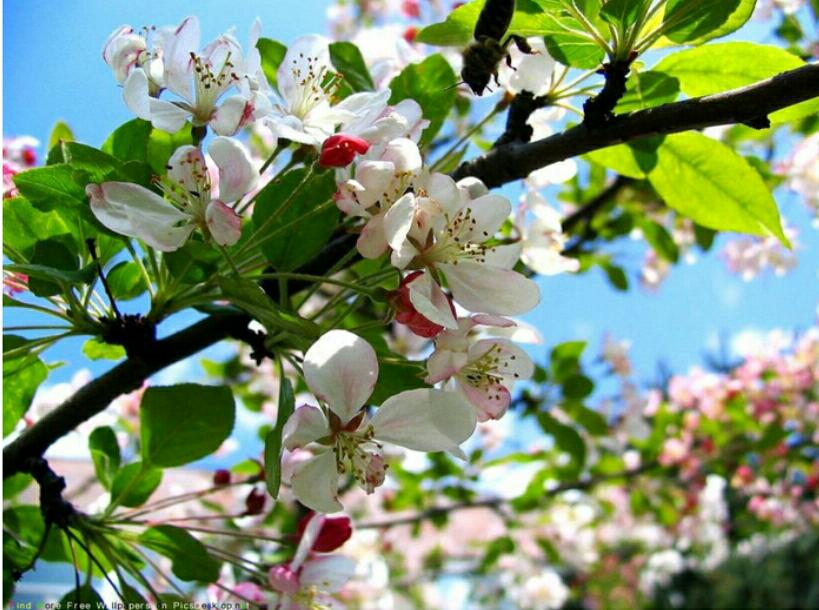 Підготувала: Світлана ГАЄВА
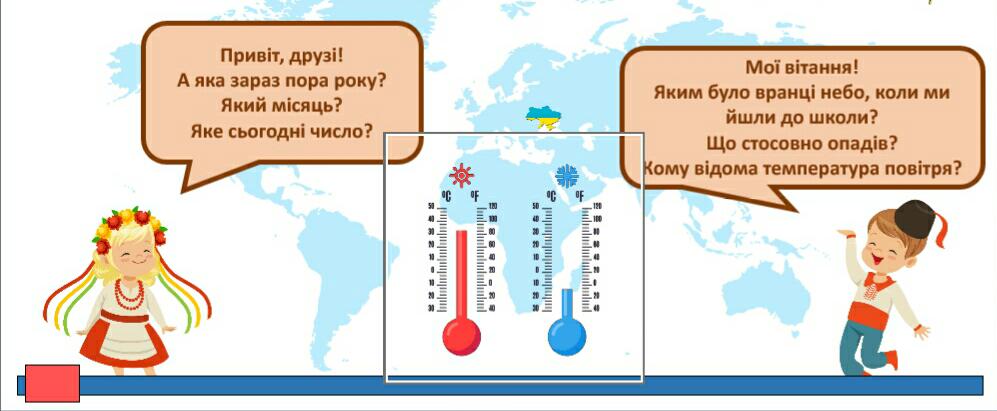 П Р И Г А Д А Й
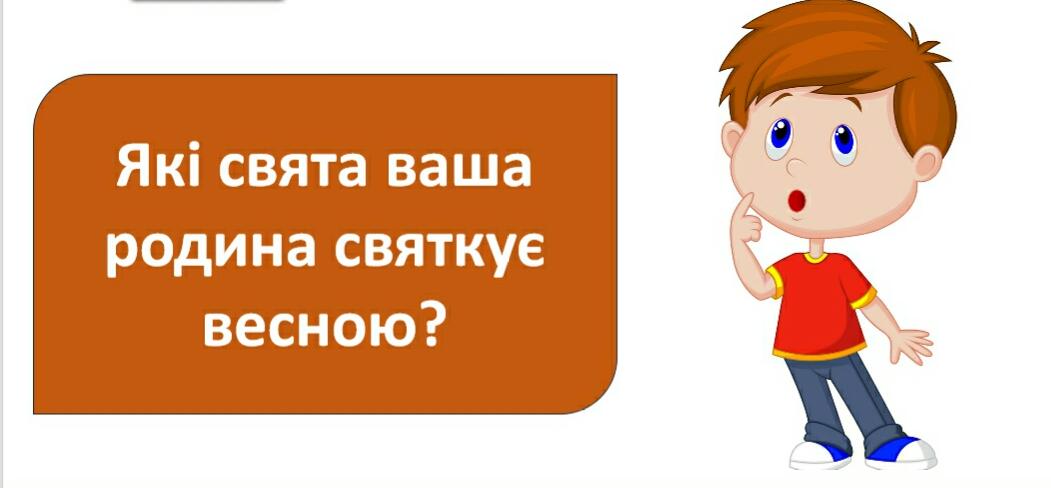 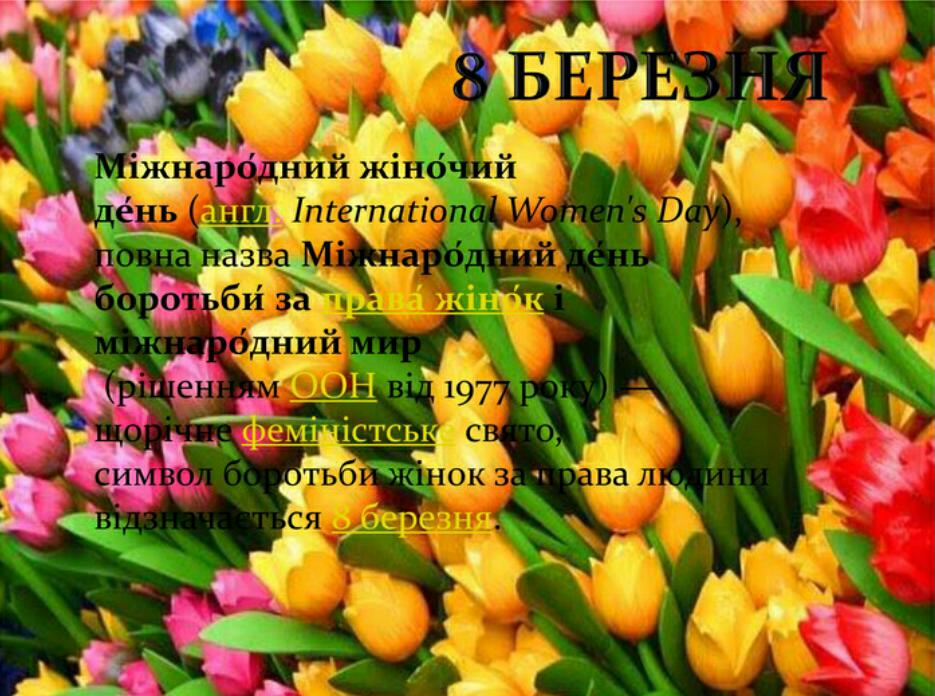 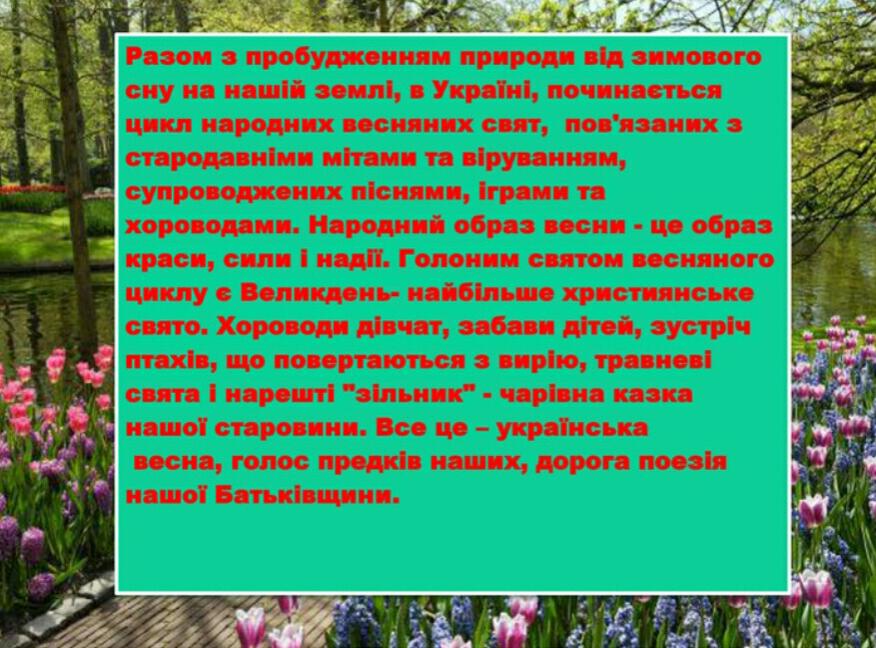 В Е Л И К Д Е Н Ь
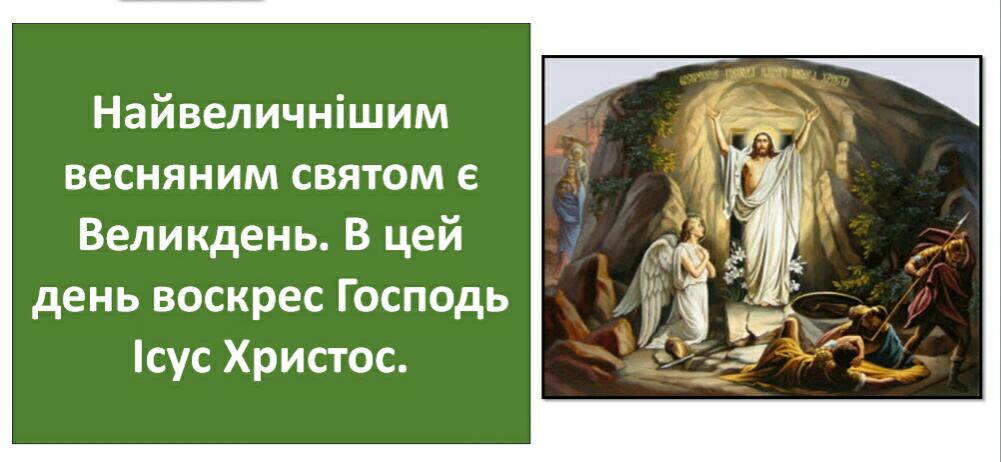 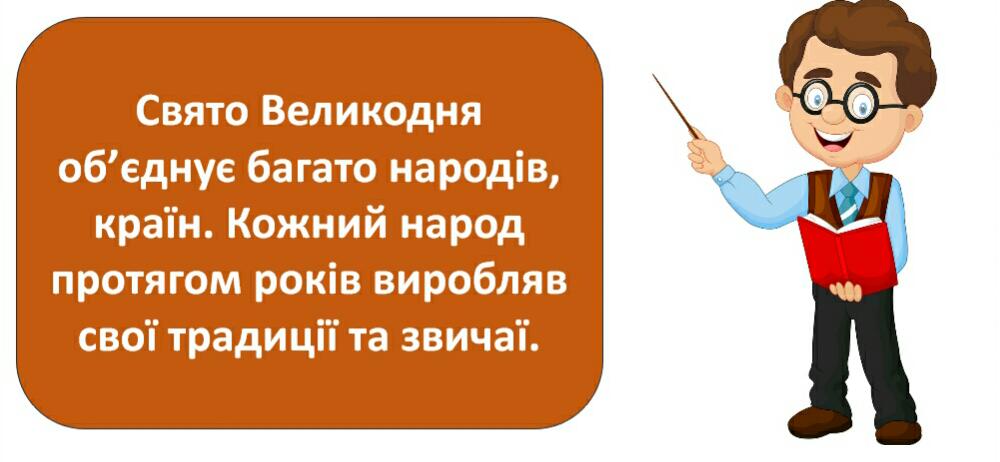 ВЕЛИКОДНІ ТРАДИЦІЇ В УКРАЇНІ
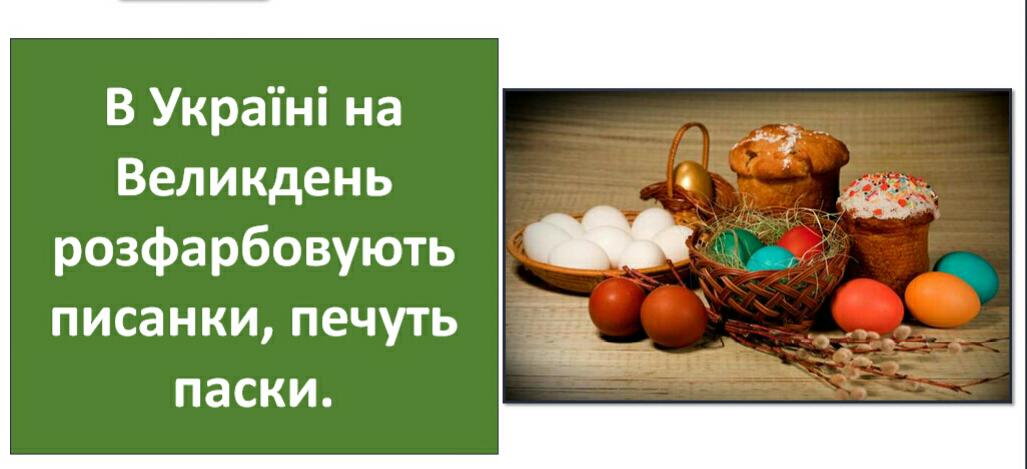 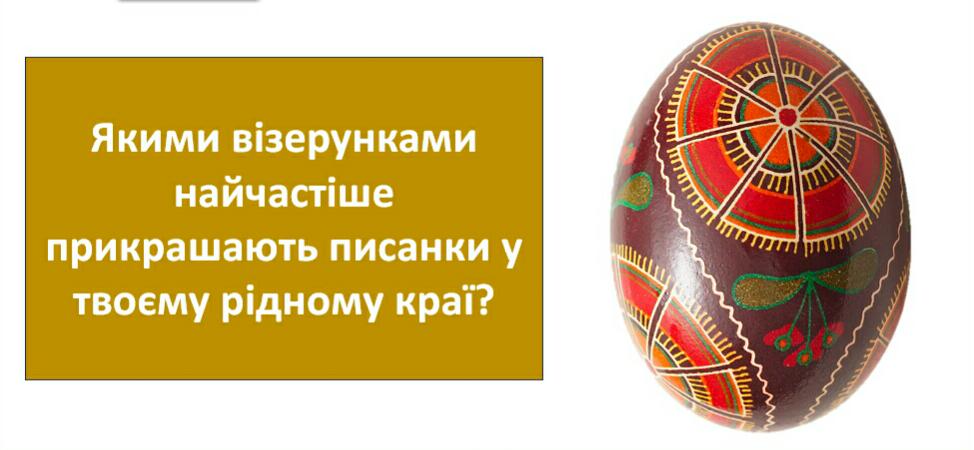 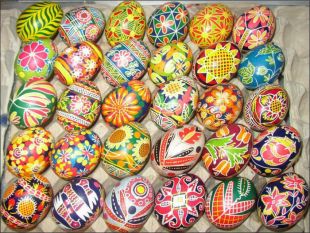 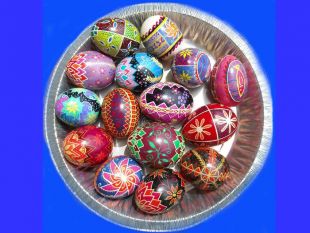 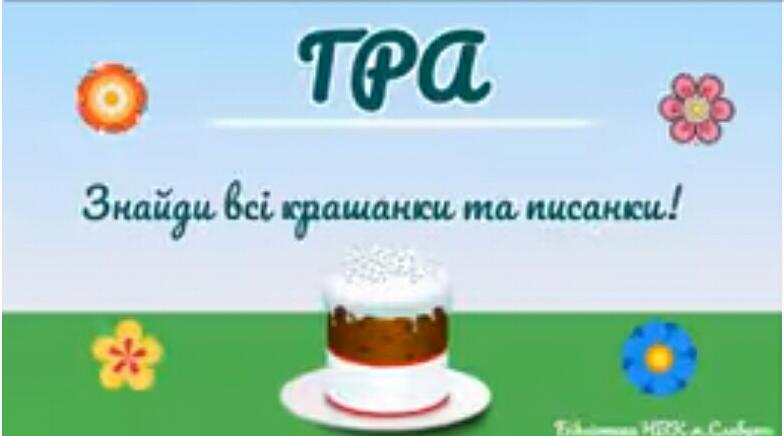 https://youtu.be/5S8rQqXoYlI
8 ТРАВНЯ – ДЕНЬ ПАМ’ЯТІ  ТА                                                ПРИМИРЕННЯ
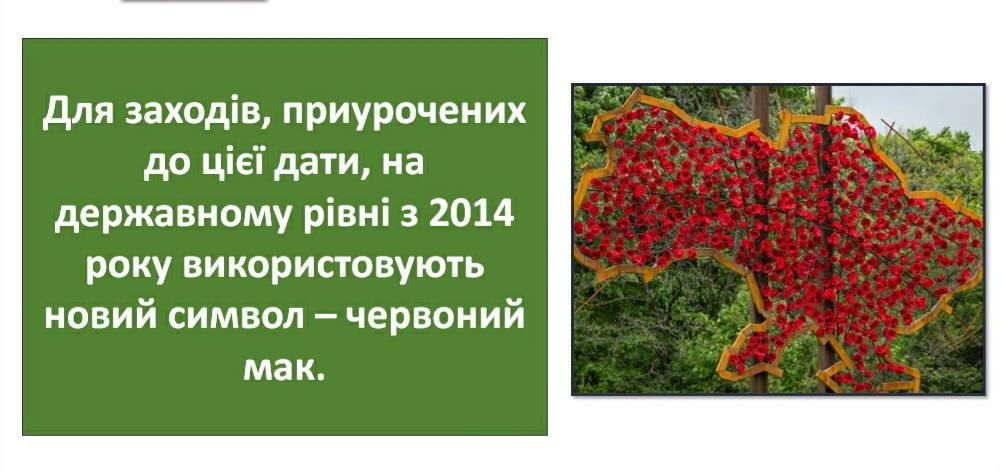 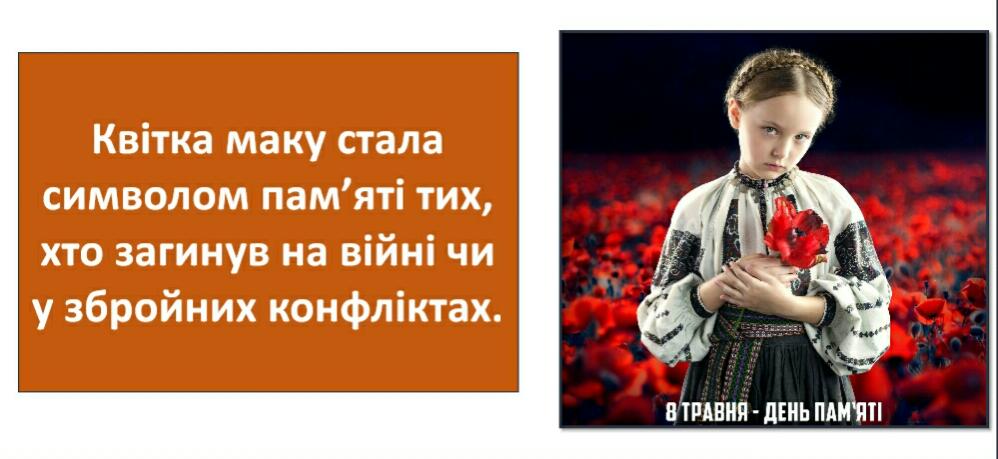 ДЕНЬ  МАТЕРІ
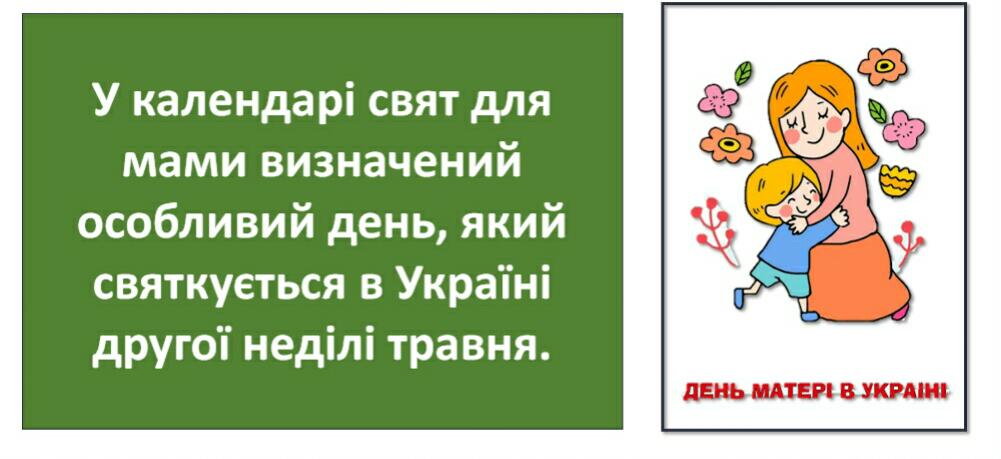 Р О З К А Ж И
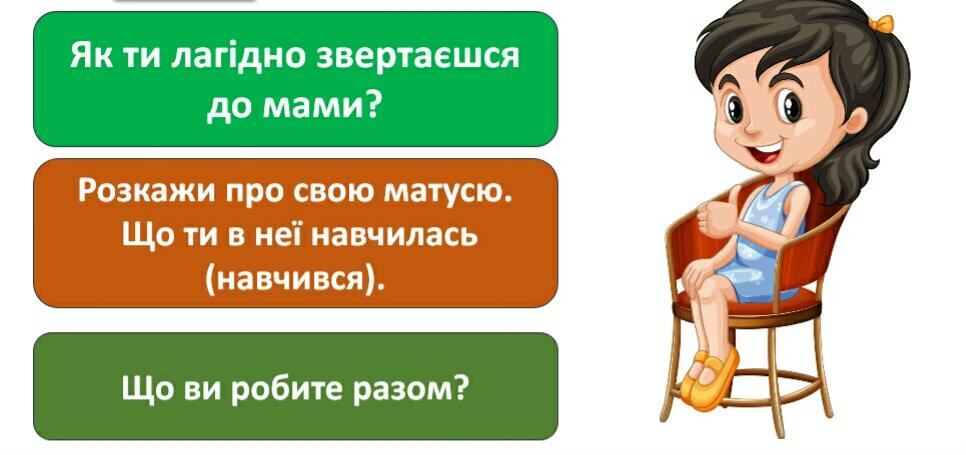 МІЖНАРОДНИЙ ДЕНЬ РОДИНИ
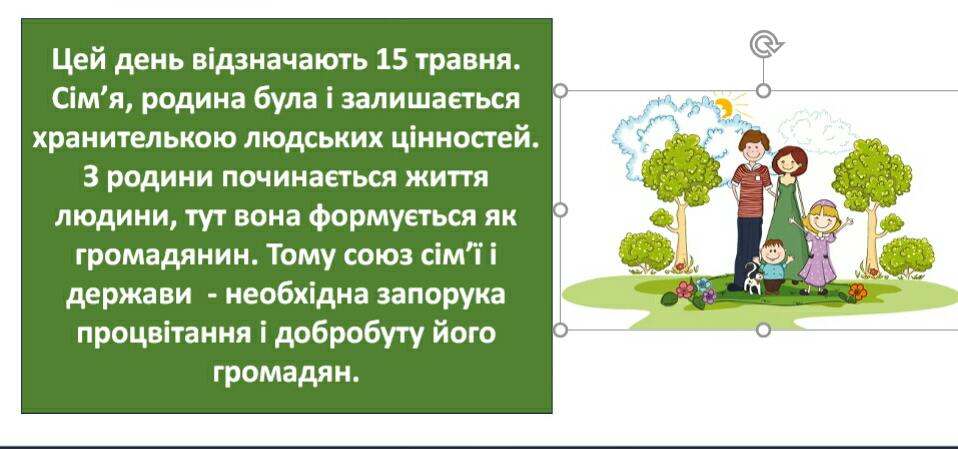 ТВОРЧЕ  ЗАВДАННЯ
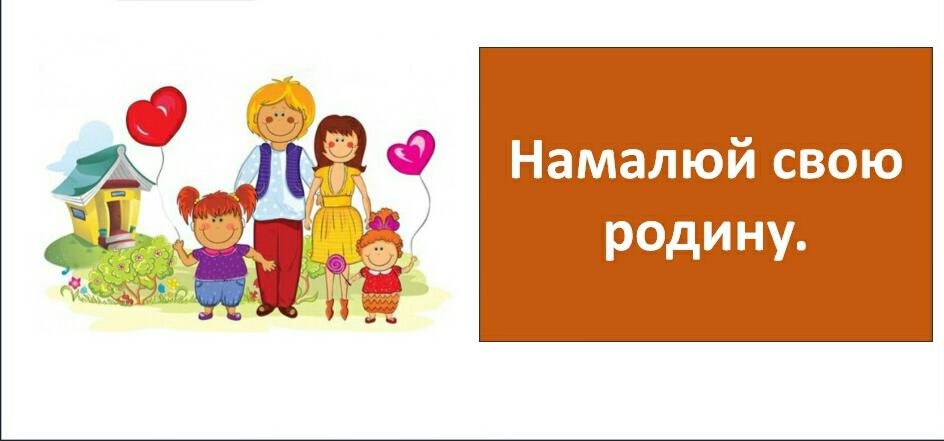 ВСЕСВІТНІЙ  ДЕНЬ  ВИШИВАНКИ
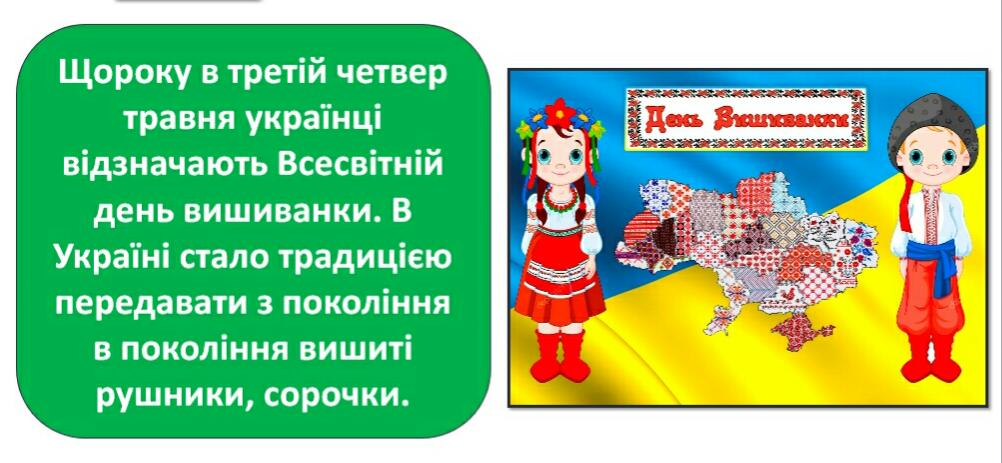 ДЕНЬ  ЄВРОПИ
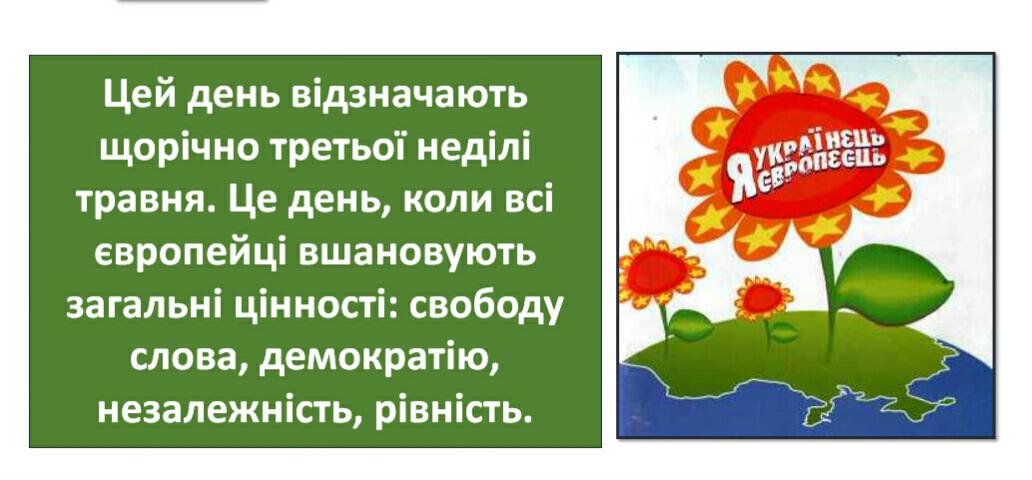 В П Р А В А
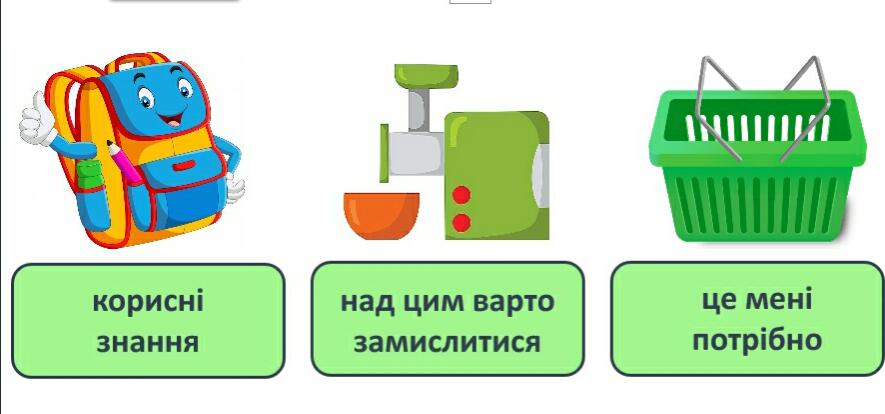